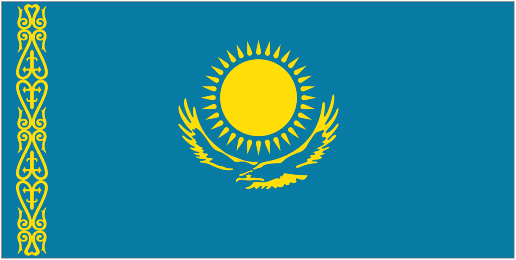 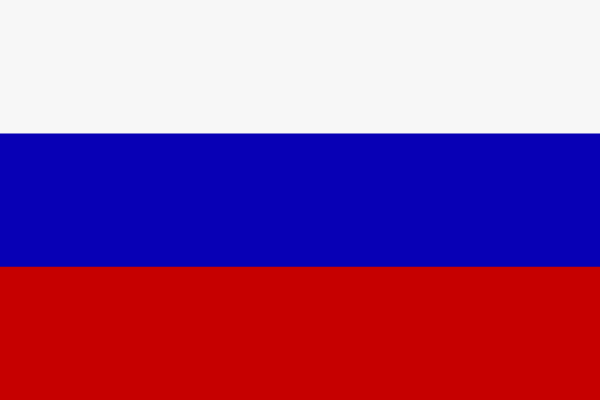 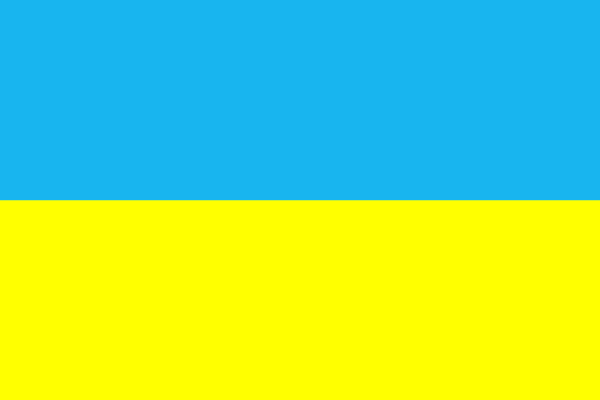 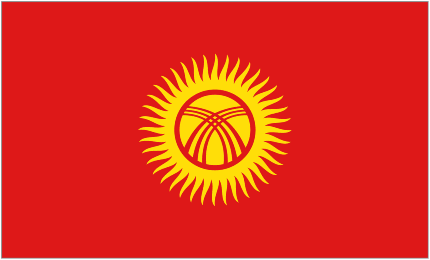 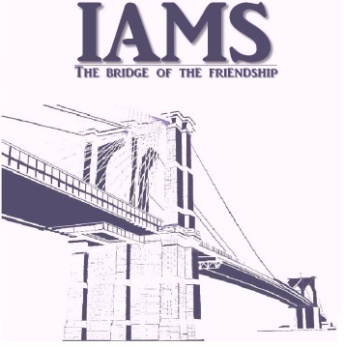 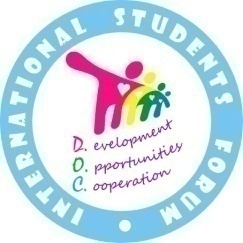 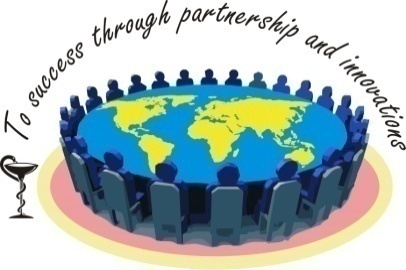 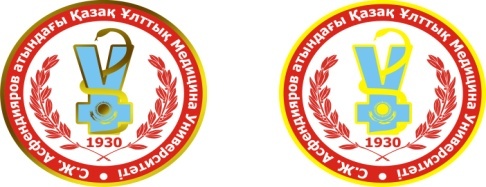 International Association of medical students (IAMS)
“We are together!”
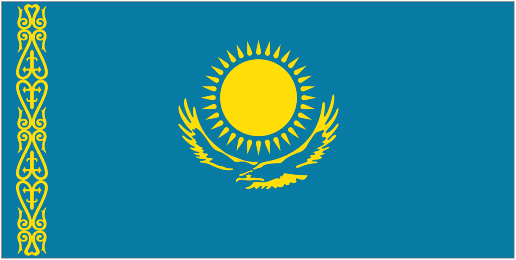 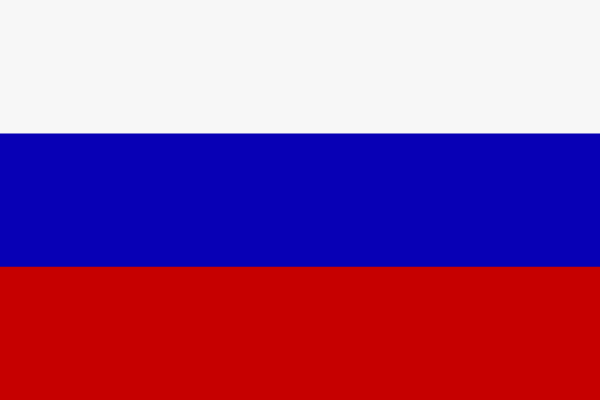 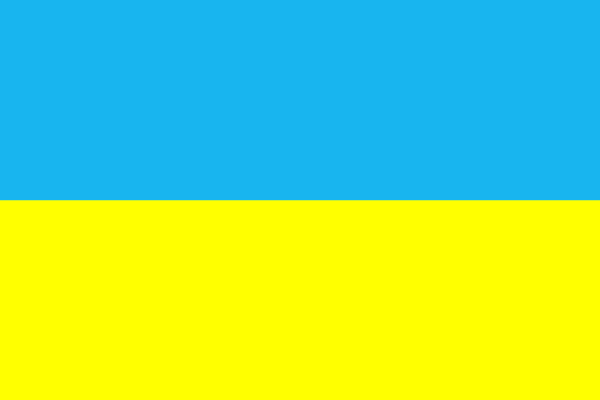 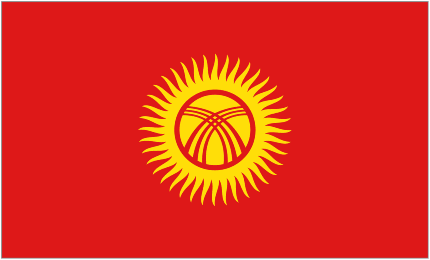 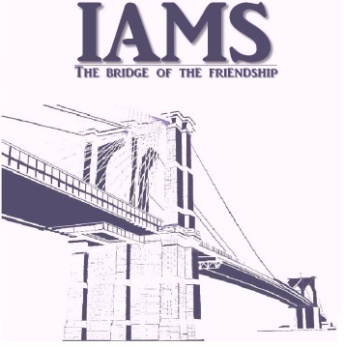 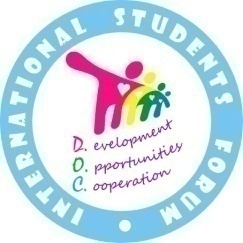 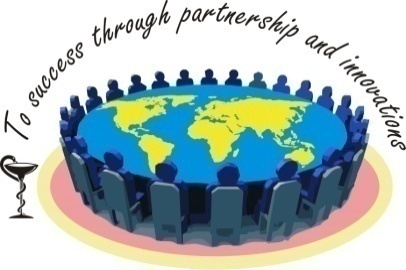 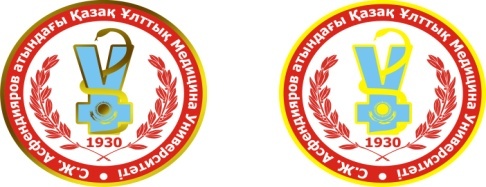 Международная Ассоциация Студентов-Медиков(МАСМ)
«Мы вместе!»
Международная Ассоциация Студентов-Медиков
International Association of Medical Students , IAMS—некоммерческая неполитическая неправительственная международная студенческая организация, полностью управляемая студентами, магистрами, аспирантами медицинских и фармацевтических университетов-партнеров и созданная в соответствии с Конституцией и  законодательными актами Республики Казахстан. Ассоциация является международным объединением студентов-медиков, созданная в целях осуществления совместной деятельности, определяемой общностью интересов.
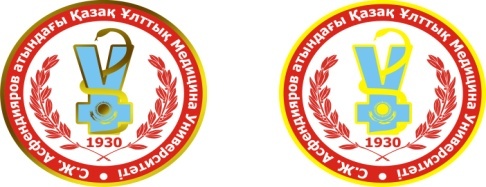 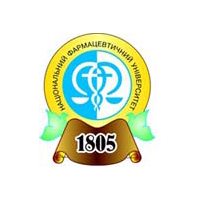 Казахский Национальный
Медицинский Университет
имени С.Д.Асфендиярова
Национальный 
Фармацевтический
Университет (Украина)
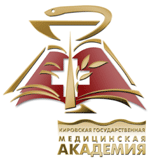 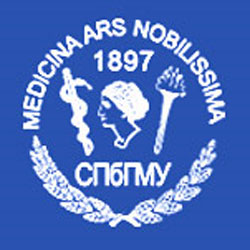 Кировская Государственная
Медицинская Академия
(Россия)
Санкт-Петербургский 
государственный 
медицинский университет 
имени акад. И.П. Павлова
(Россия)
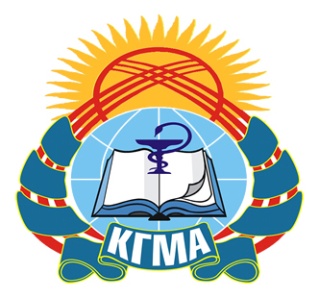 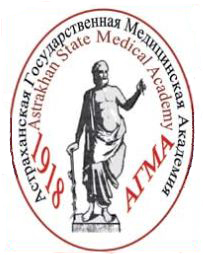 Астраханская 
Государственная 
Медицинская Академия
(Россия)
Кыргызская 
Государственная
Медицинская Академия
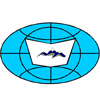 Международный 
Университет
Кыргызстана
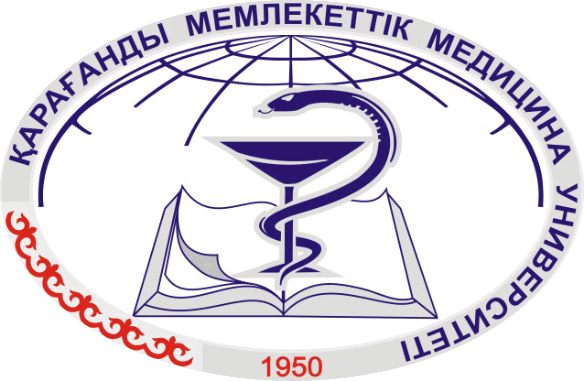 Карагандинский 
Государственный
Медицинский Университет
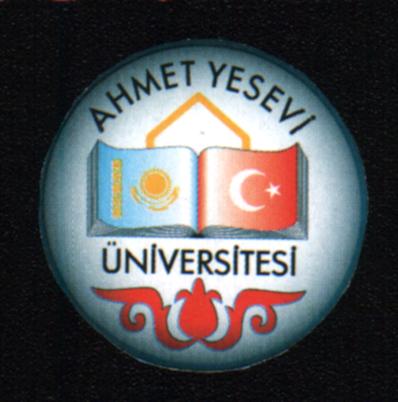 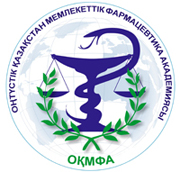 Южно-Казахстанская 
Государственная
Фармацевтическая Академия
Международный казахско-
турецкий университет 
имени Х. А. Яссави
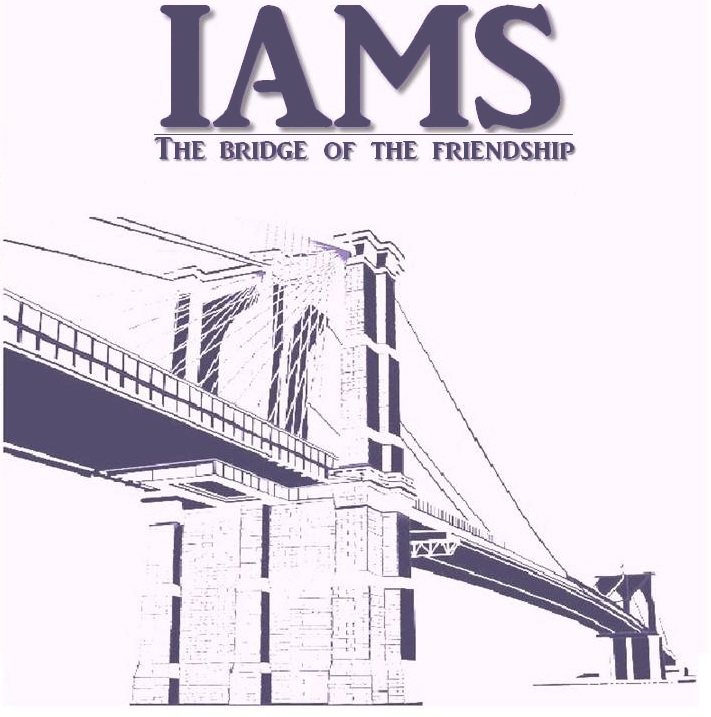 Миссия IAMS
«Миссия IAMS – консолидация международного студенческого сообщества через обеспечение социального, культурного, научного развития студентов медицины и фармацевтики, пропаганда здорового образа жизни посредством программ, проектов и иных возможностей, инициирование участия студентов в  решении актуальных проблем в мире медицины и профилактика их возникновения»
Предмет деятельности IAMS
Объединение усилий, интеллектуального, творческого и делового потенциала студентов-медиков на решение  научно-практических проблем, а также для поиска эффективных решений проблем, с которыми студенты сталкиваются в своей практической деятельности и жизни.
Цели IAMS
Служение обществу и студентам-медикам Университетов членов Ассоциации благодаря таким мероприятиям:
Расширение прав и возможностей студентов-медиков в применении полученных знаний и навыков;
Организация Международных мероприятий для обсуждения вопросов, связанных с медициной, фармацевтикой и общественным здравоохранением;
Цели IAMS
Поощрение и стимулирование профессионального и научного обмена, а также разработка проектов и тренингов для студентов-медиков, с целью привлечения их внимания к ознакомлению культуры  других народов;
Обеспечение связи между членами Ассоциации и международными организациями;
Cоздание условий для приоритетной реализации научно-технических идей, непосредственно касающихся членов Ассоциации и университетов, выпускающих студентов по медицинским и фармацевтическим специальностям;
Задачи IAMS
Проведение международных мероприятий, в том числе ежегодного Международного Форума Студентов-Медиков “D.O.C.”;
Участие в проведении программ международного обмена студентов;
Расширение круга единомышленников ; 
Организация форумов, выставок, конференций, семинаров,  вебинаров, летних и зимних школ, конкурсов и т.д.;
Осуществление в установленном порядке производства кино-, фото-, видео- и печатных работ.
Задачи IAMS
Участие в благотворительных акциях;
Разработка и проведение интеллектуальных  медицинских игр  среди вузов-партнеров;
Пропаганда и организация профориентационных работ среди абитуриентов и учеников средних школ, лицеев и гимназий;
Обеспечение финансового сопровождения для осуществления основных целей и функций  Ассоциации.
Структура IAMS
Структура IAMS
Президент в штаб-квартире IAMS (избирается на ежегодном Форуме сроком на 1 год);
Председатели (Chairman) в локальных комитетах (избирается на 2 года);
Клуб по научным вопросам; 
Клуб по воспитательным и культурным вопросам;
Клуб международных связей;
Клуб информационных технологий;
Клуб связи с общественностью;
Клуб по общественному здравоохранению;
Клуб по направлениям с учетом специфики вуза.
Мероприятия, проводимые LC IAMS Almaty
Мероприятия, проводимые LC IAMS Almaty
Мероприятия, проводимые LC IAMS Almaty
Важные даты
19 апреля – день рождения IAMS (2012 г.р.);
17-19 апреля – Международный Форум Студентов-Медиков “D.O.C.”;
2-4 декабря (Дни Университета) – Международный Молодежный Слет  «КазНМУ-2012»;
Сентябрь – октябрь – осенний отбор;
Март – апрель – весенний отбор;
Проекты
«Тренинг для тренеров»;
«Global citizen – the ways to brake boards»;
«AIDS»;
«Creative University»…
Партнеры
КазНМУ;
СПУ КазНМУ;
КДМ КазНМУ;
Top100 КазНМУ;
МЦЗ КазНМУ;
Интеллектуальный клуб КазНМУ;
МПО «Демеу»
АСХим Казахстана;
AIESEC;
EdTech;
IFMSA.
Процедура отбора в IAMS
Контакты
IAMS:
E-mail: iams.almaty@kaznmu.kz
Twitter:  IAMS_Almaty
Кулмаганбетов Мухит – президент IAMS
Тел.: +7 702 608 43 80
E-mail: mukhit91@gmail.com, m.kulmaganbetov@kaznmu.kz
Skype: mukhit1991
Twitter: Kulmaganbetov
Facebook, Vkontakte: Mukhit Kulmaganbetov